SILENT ROOM
Your comfort zone. Come in!
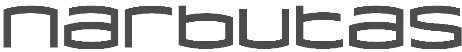 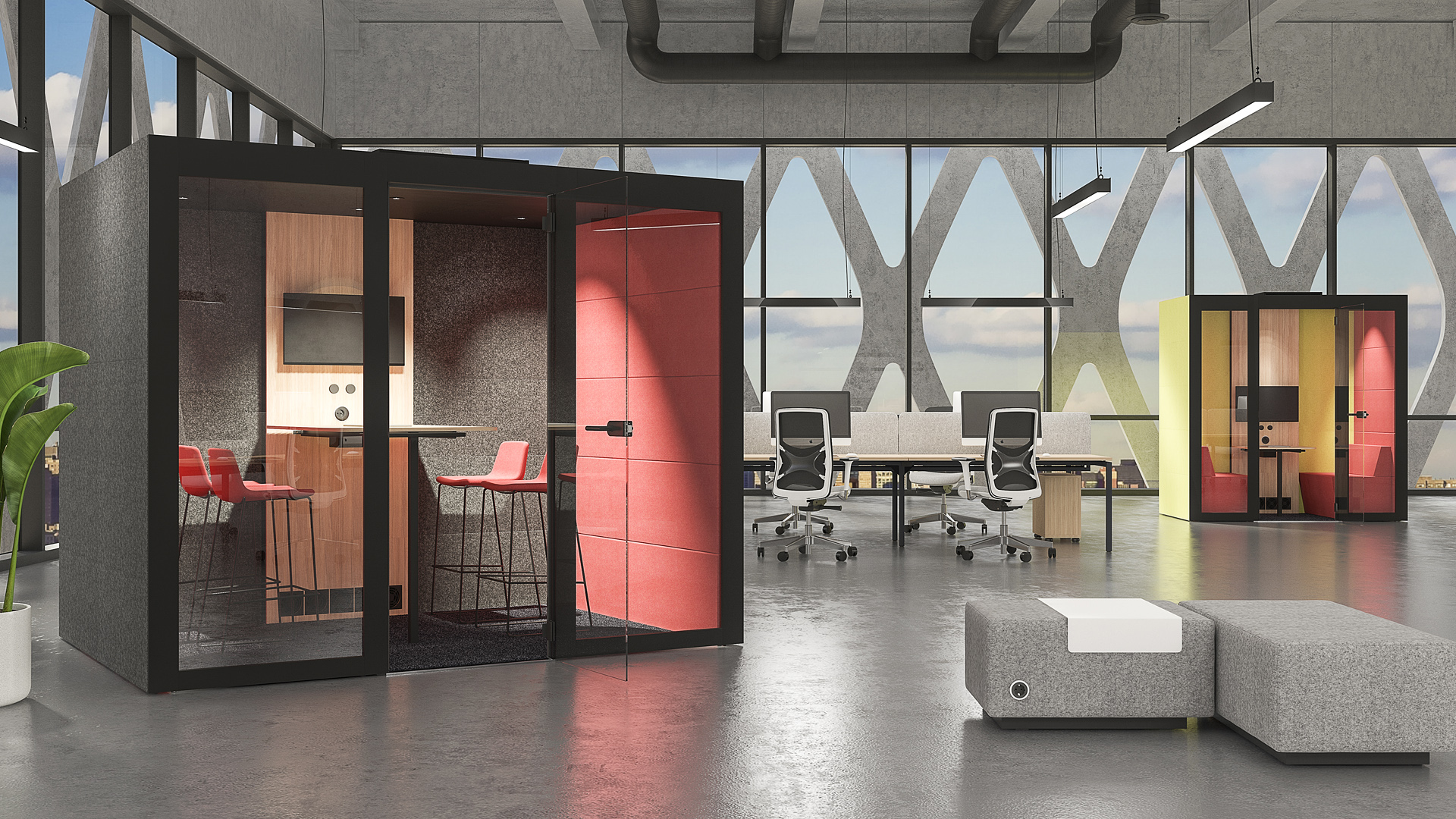 [Speaker Notes: Open plan offices mean more space, more light, more freedom, and... more noise in the work environment. Every day, employees face increasing challenges in finding a quiet place to hold meetings, have phone conversations or simply focus on individual work. “A room within a room” is a simple way to keep noise distractions at bay and to ensure employee productivity.]
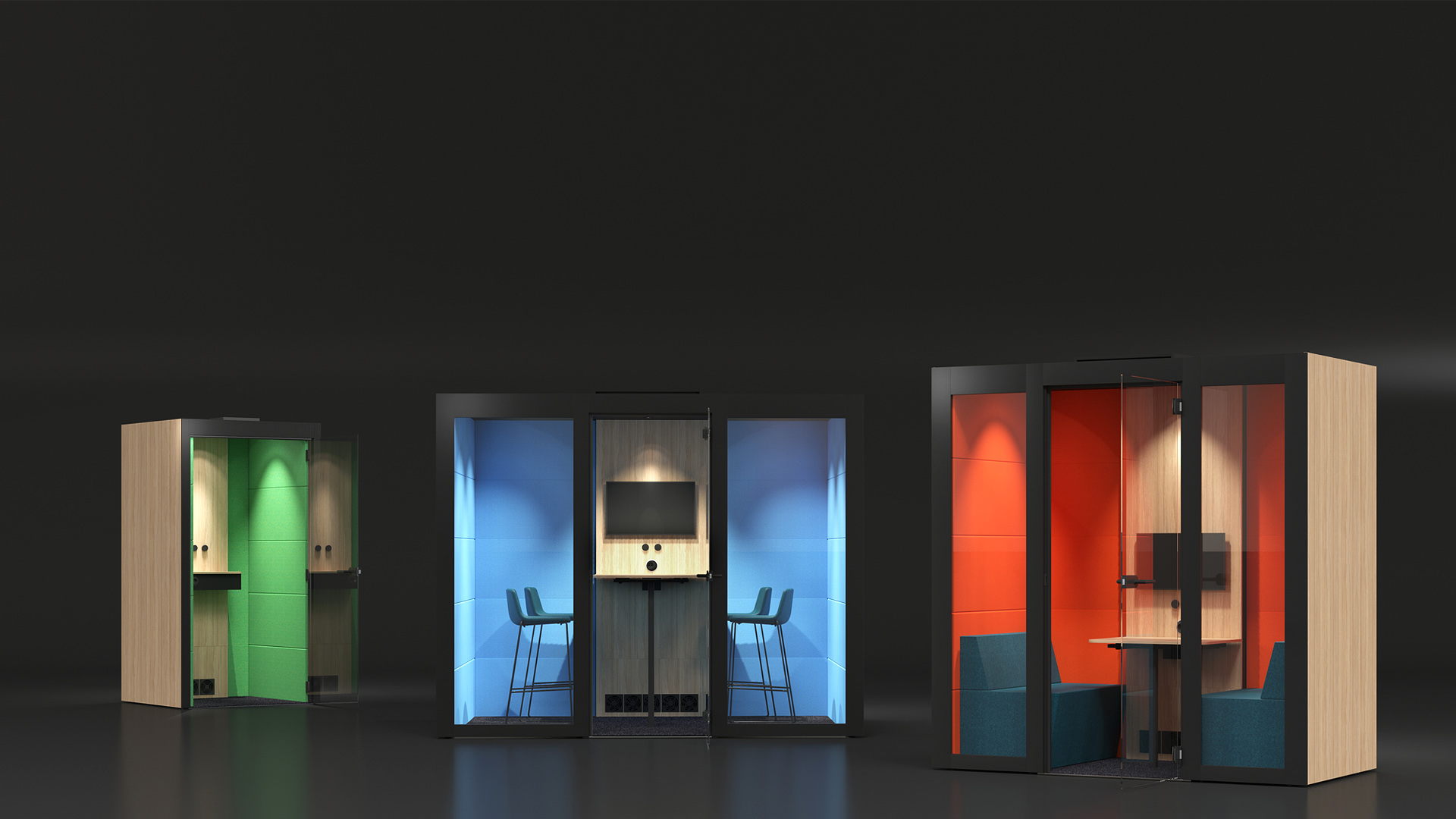 SILENT  ROOM
The oasis of silence in a middle of a modern office
ACOUSTIC ABSORPTION AND INSULATION
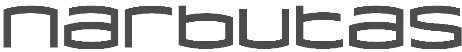 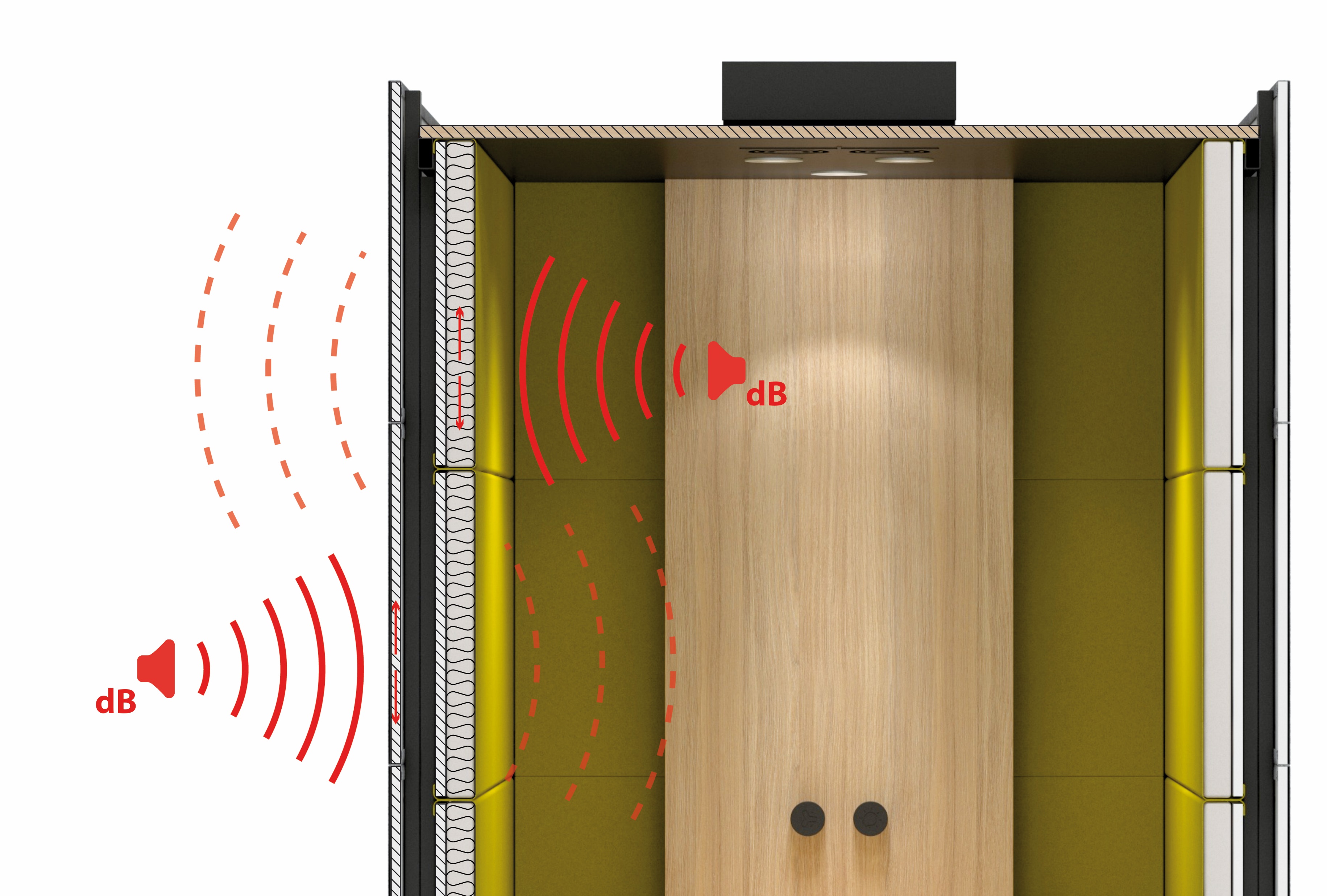 High class acoustic material and multilayered texture
[Speaker Notes: Multilayered SILENT ROOM wall structure, hermetic door and ceiling ensure sound insolation. The inner layer of the panels is made from high-class acoustic material that eliminates echo and has excellent sound absorption properties.]
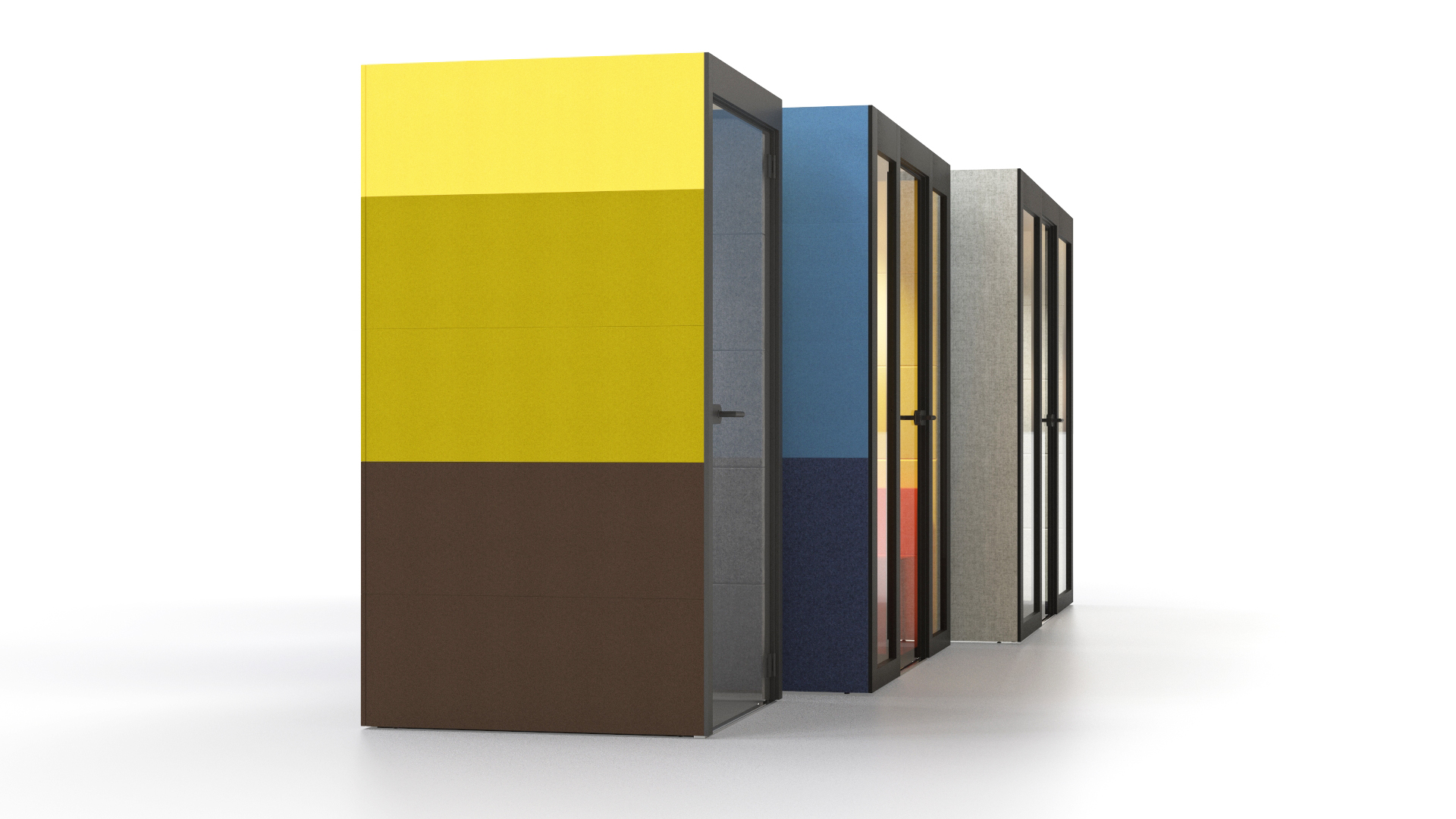 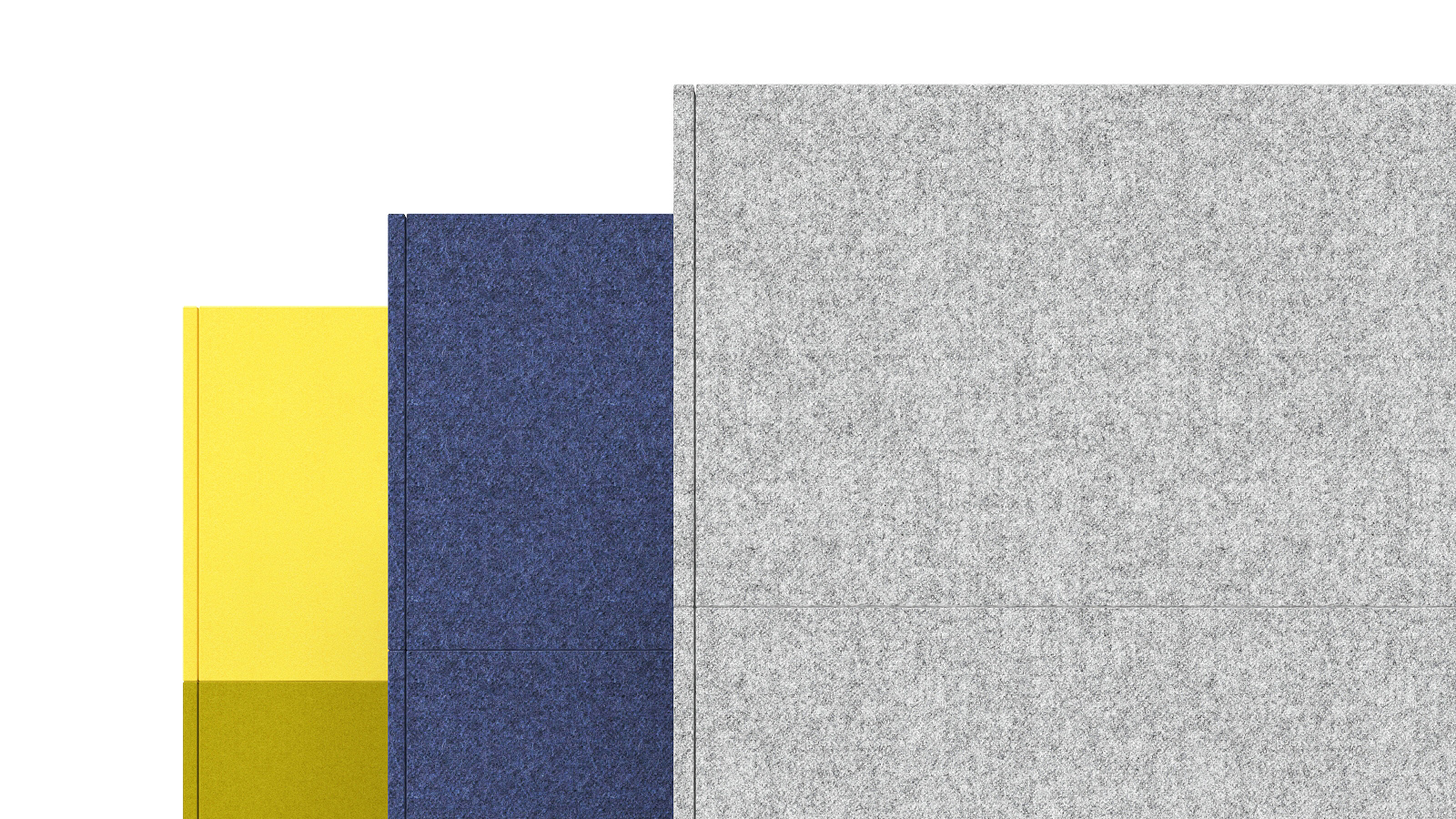 Acoustic comfort
[Speaker Notes: The upholstered exterior panels absorb noise and have a positive effect on the general acoustics of the office space.]
ERGONOMICS AND COMFORT
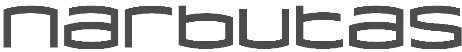 Spacious interior and privacy
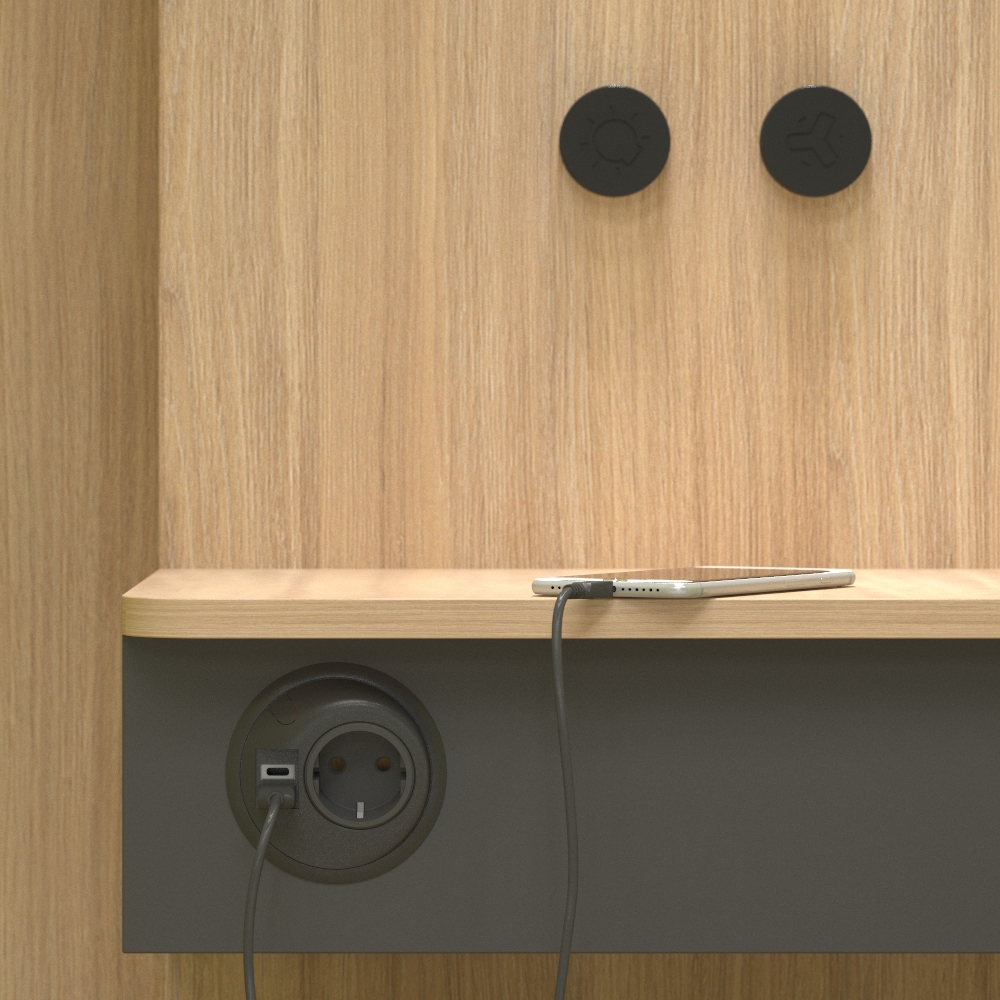 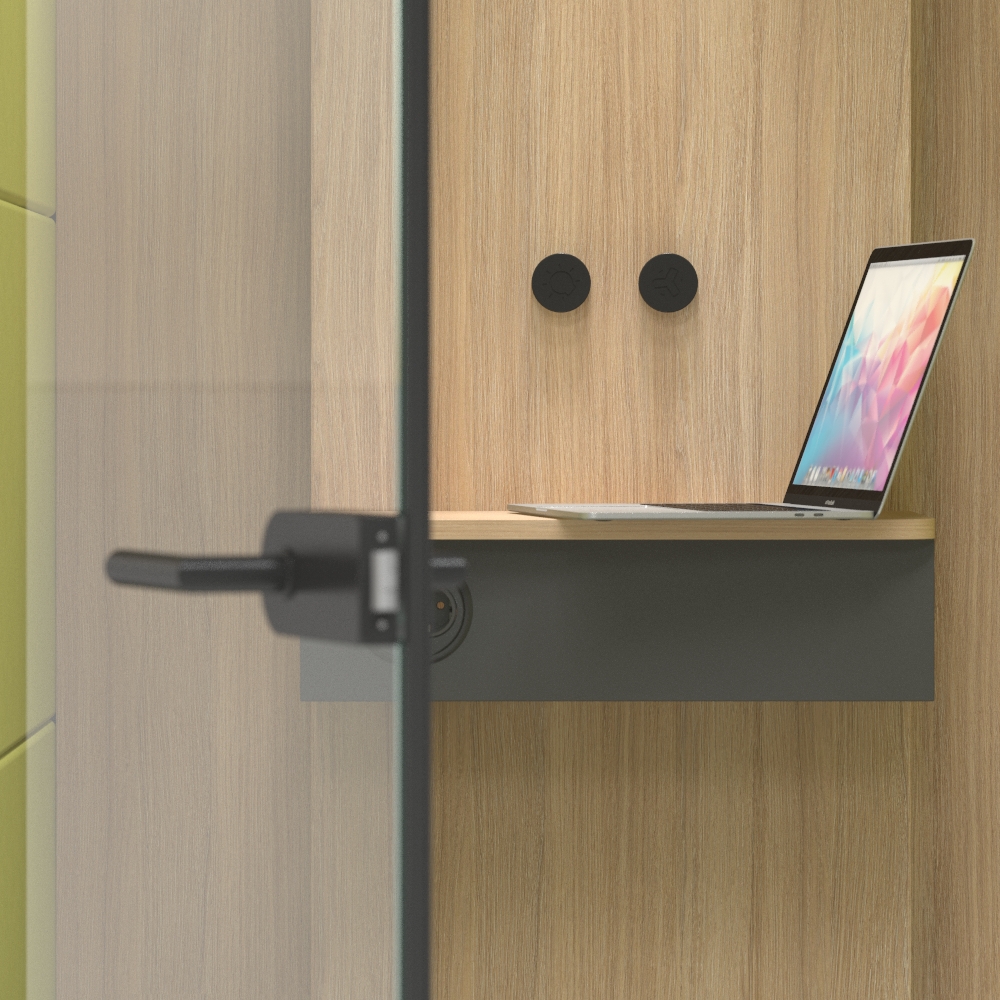 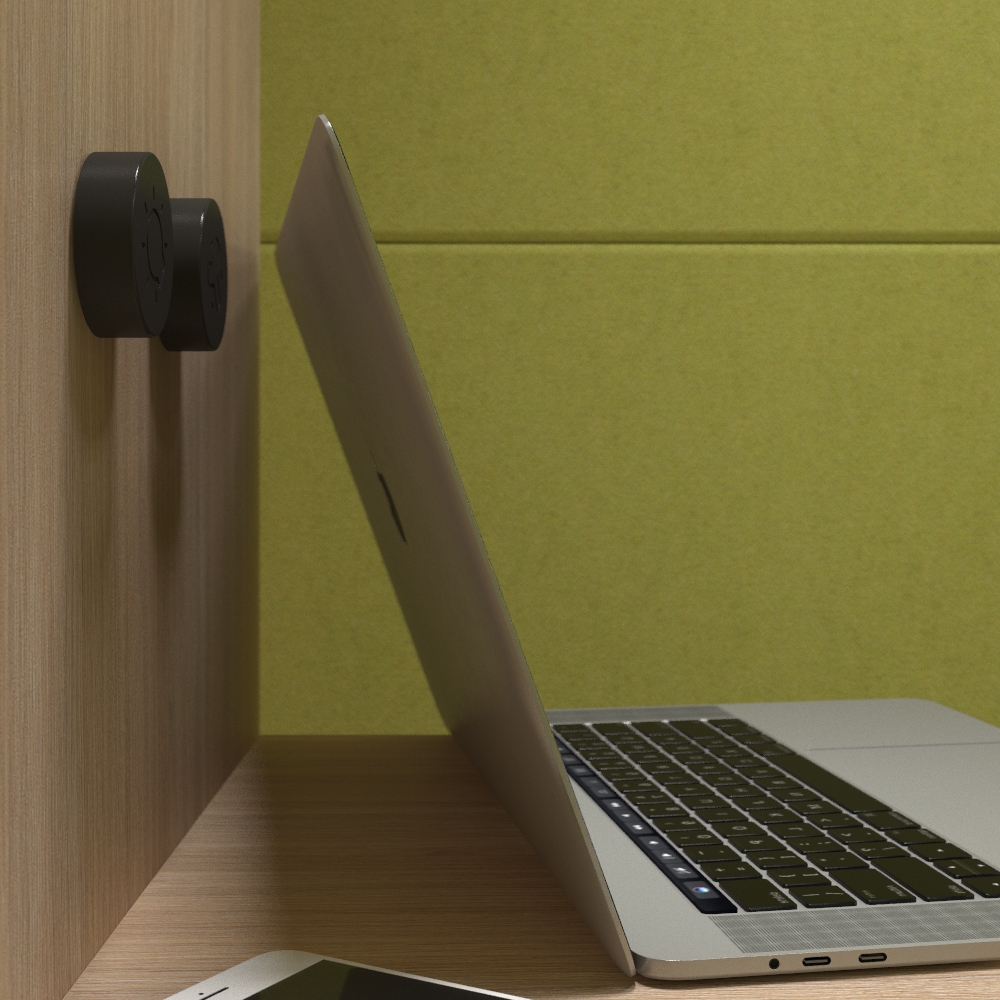 [Speaker Notes: Measuring 1,074 mm in width, 938 in depth and 2,150 in height, the interior of the SILENT ROOM S ensures the user’s comfort and freedom of movement. The room is equipped with 110-230 VAC as well as USB Type A and C connectors so it can easily be adapted to a variety of activities including long phone conversation or video conferences.]
Comfortable environment and privacy
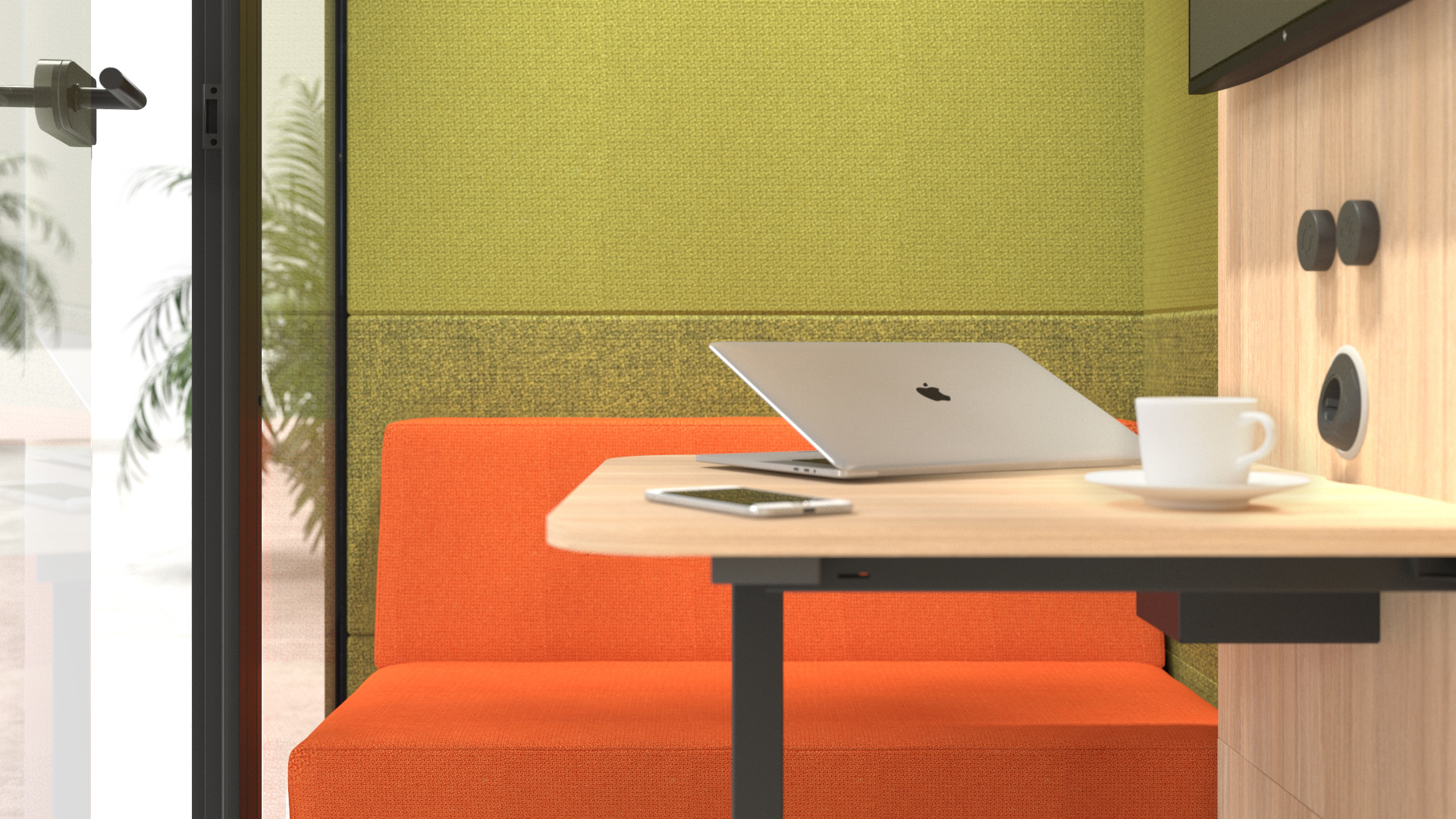 [Speaker Notes: SILENT ROOM M can be combined with lounge seating which features eye-catching design and offers exceptional comfort, giving a more homely feel to this acoustic furniture. It will turn even the longest face-to-face meetings into an enjoyable and relaxing experience.]
Engaging and
casual space
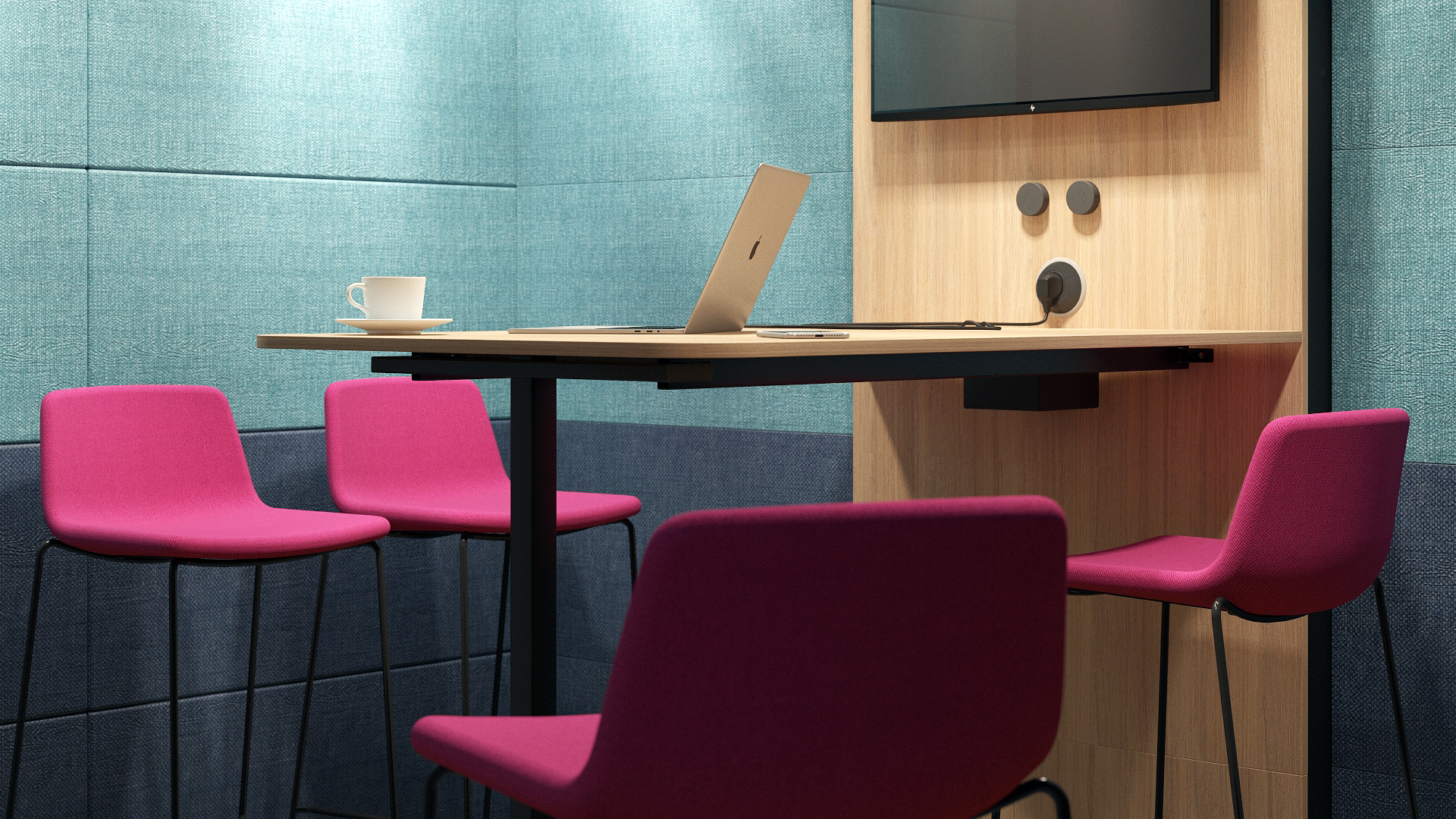 [Speaker Notes: SILENT ROOM L has an interior capacity of as many as 10 cubic meters. It can easily accommodate four people around the large bar-height table with the possibility to engage even more participants thanks to the latest technology.]
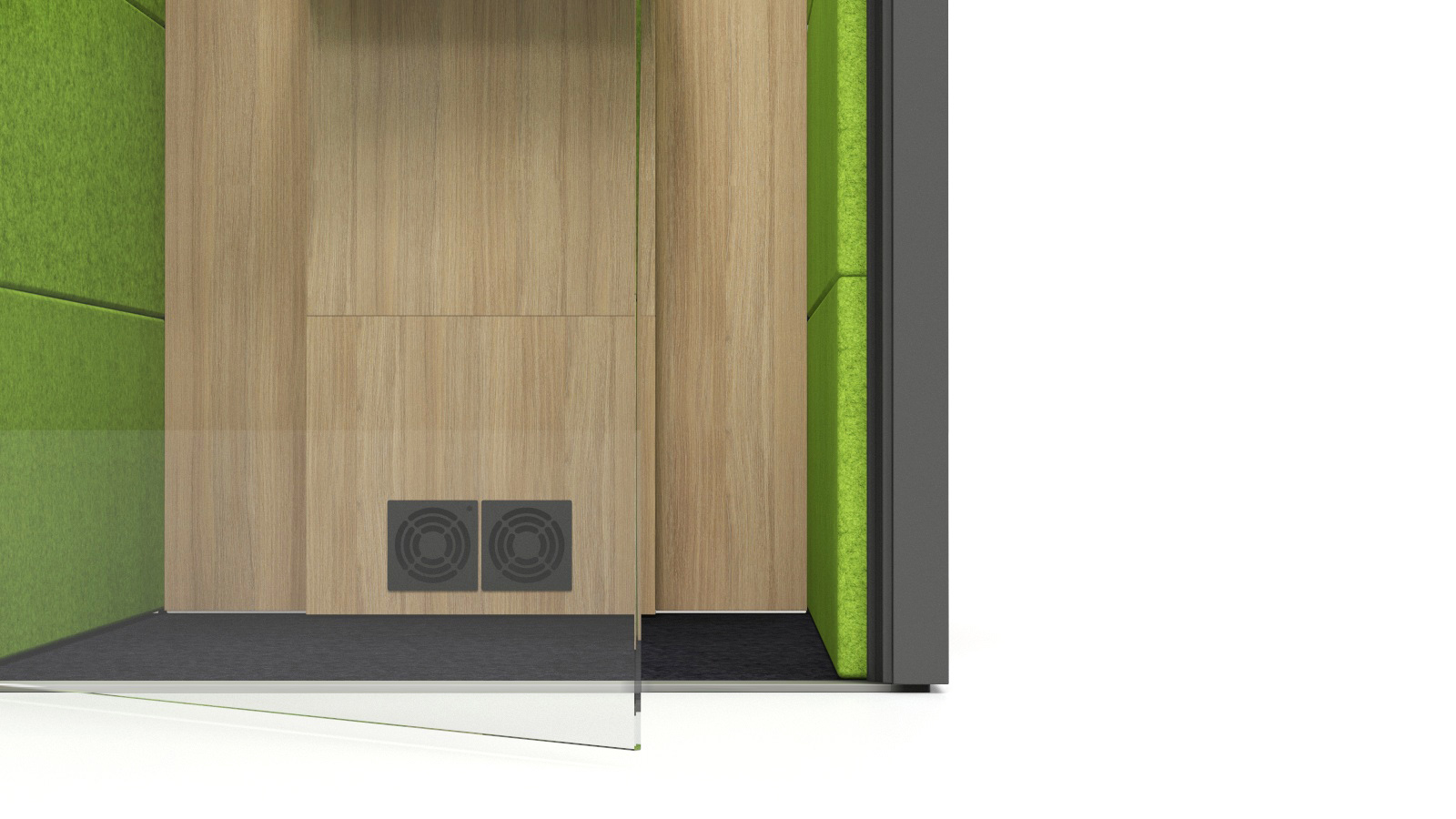 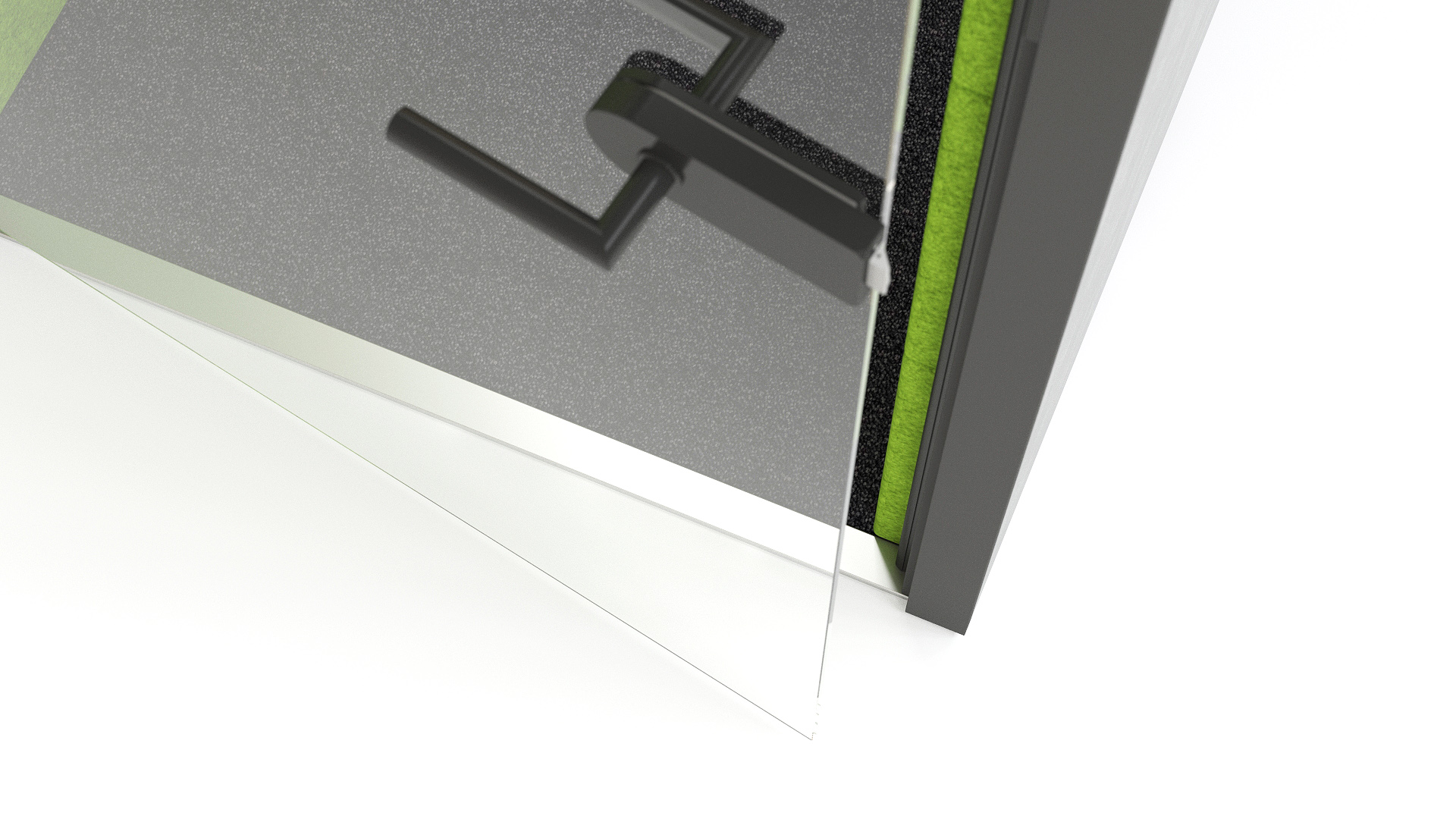 Convenient entry
[Speaker Notes: Getting in and out of the SILENT ROOM is easy: a low doorstep and same level floor ensures that no caution is needed while stepping inside.]
VENTILATION AND LIGHTING
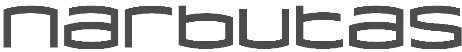 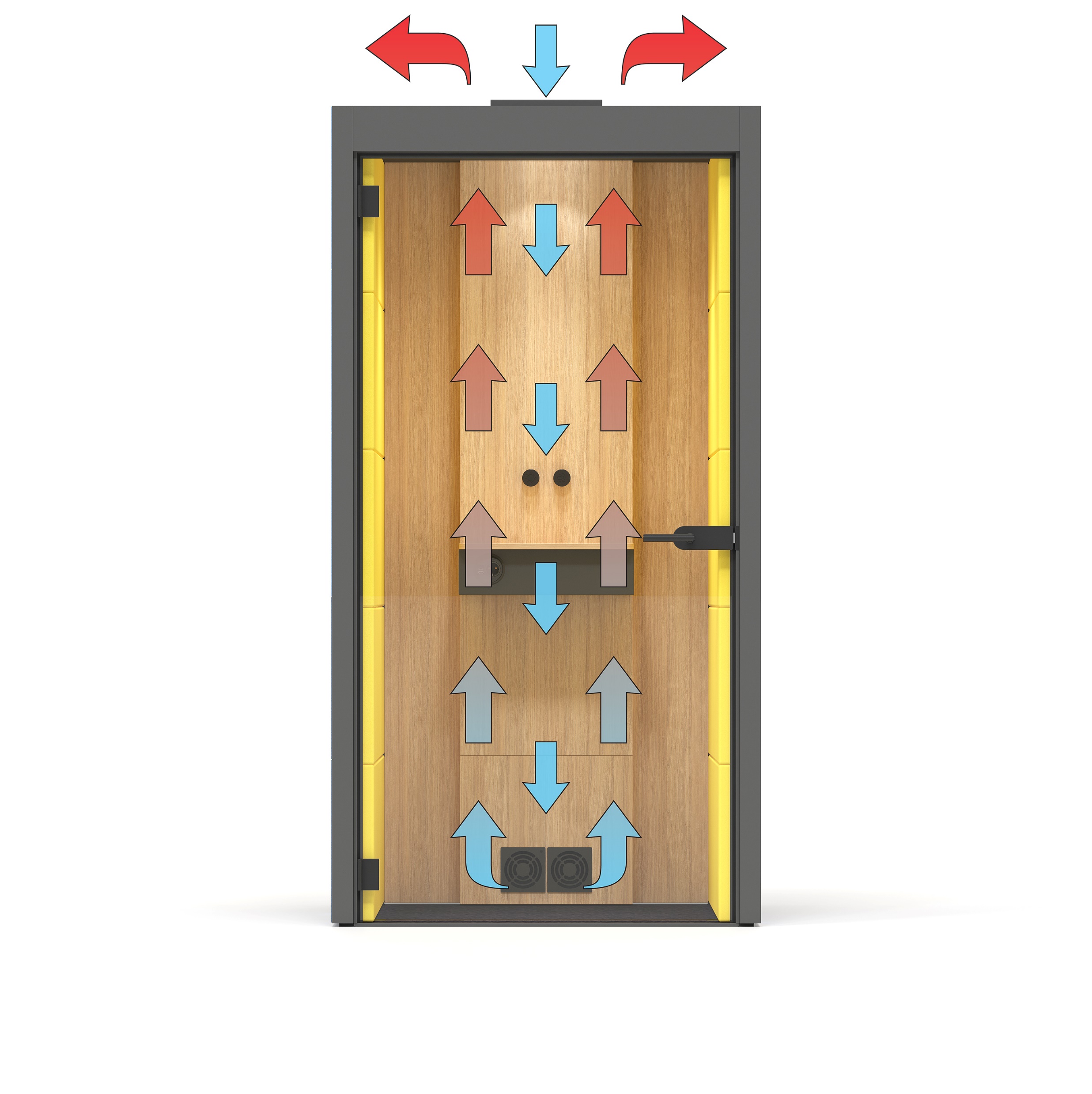 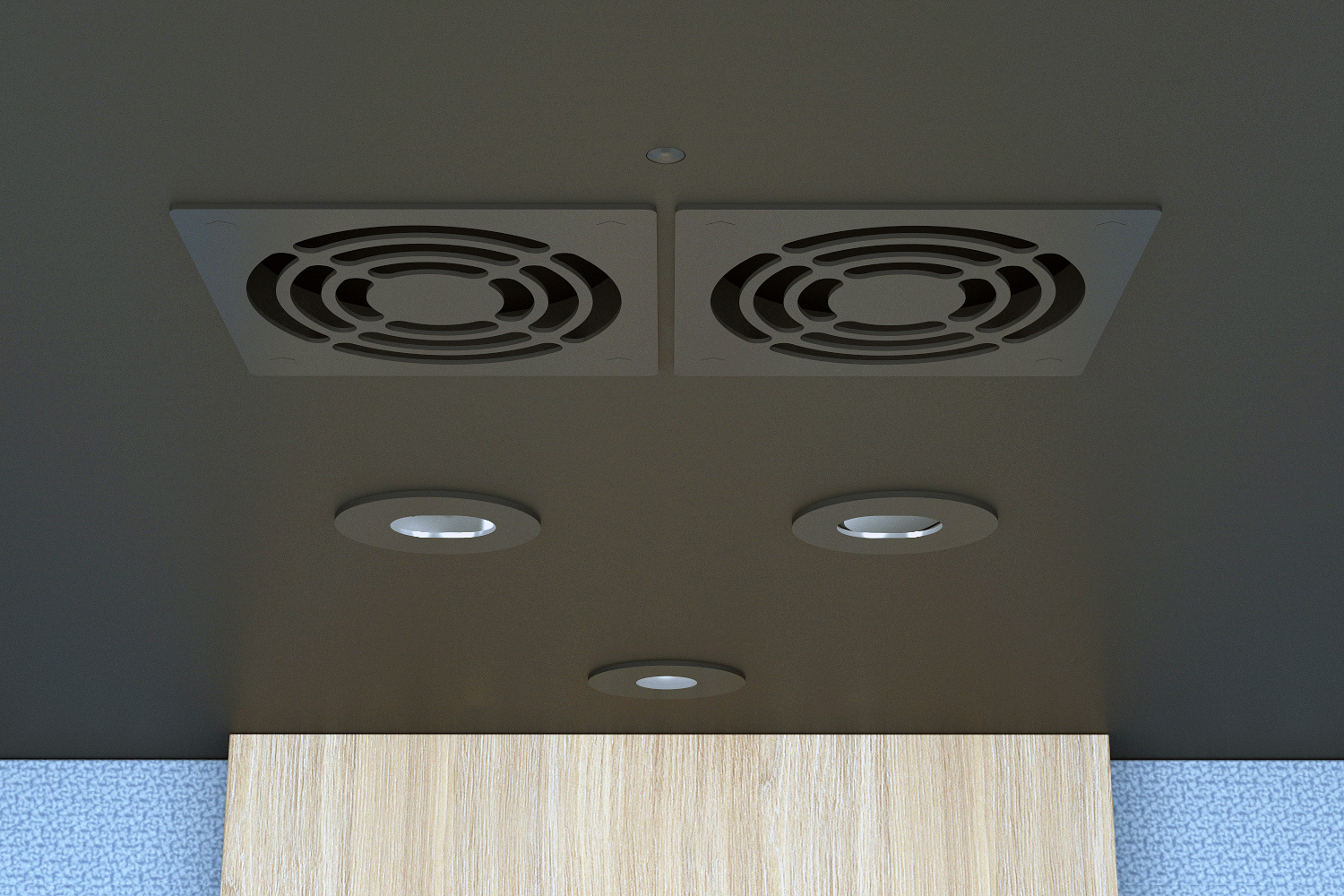 Efficient air ventilation
200 m3/h
SILENT ROOM S
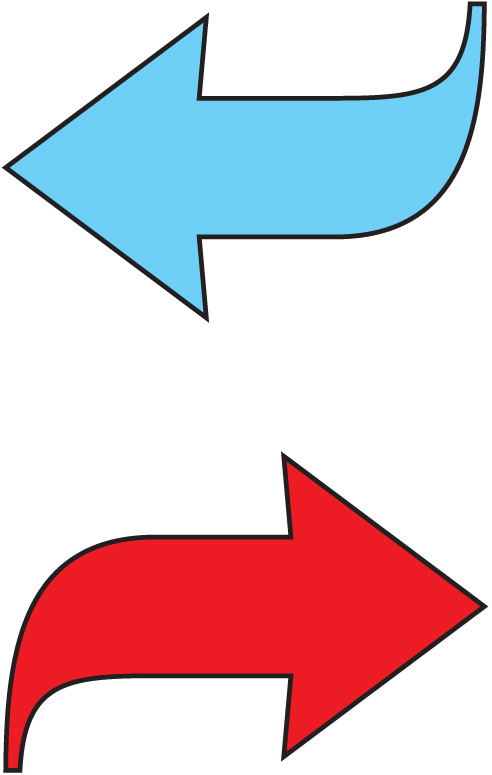 Air exhaust
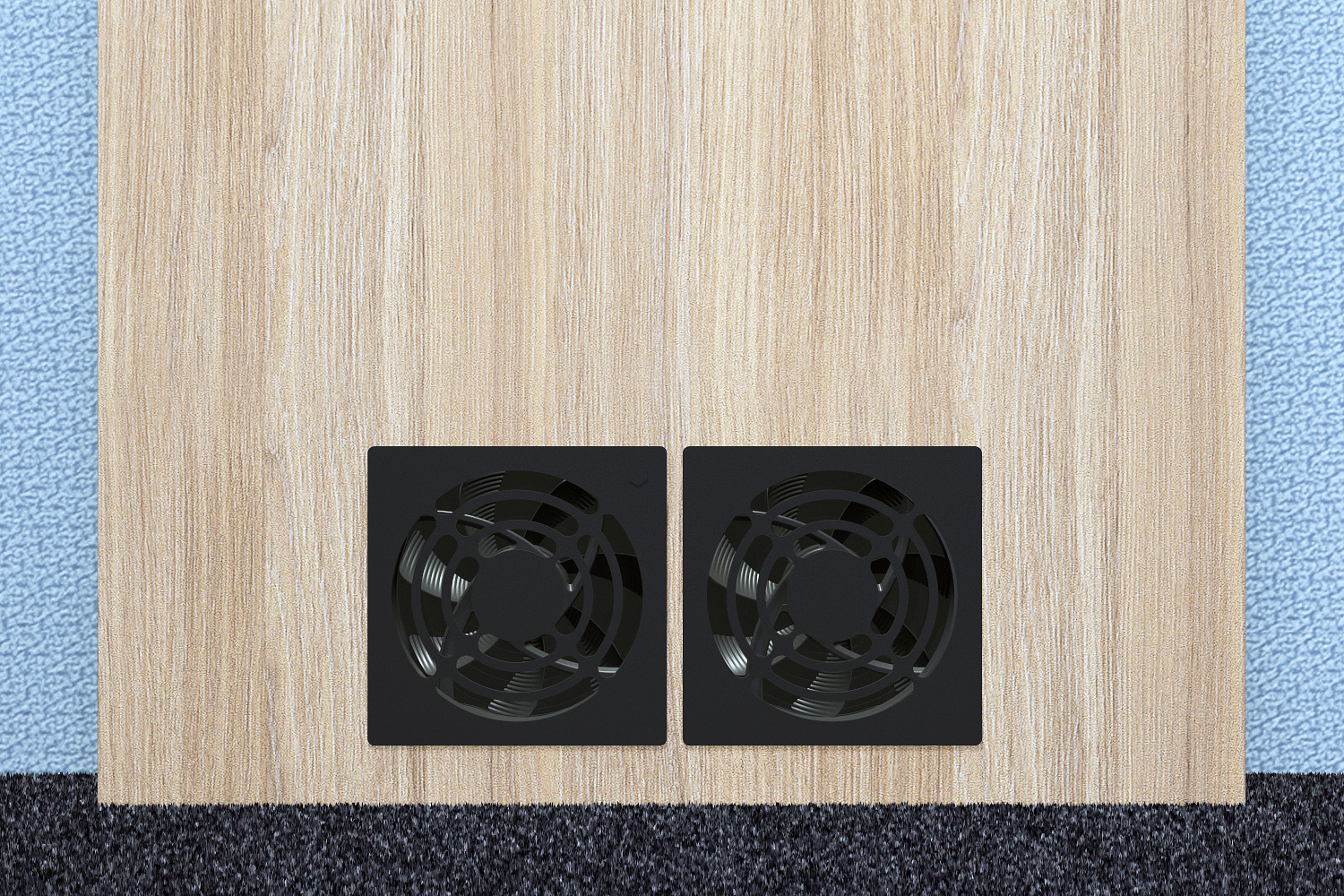 400 m3/h
SILENT ROOM M
500 m3/h
SILENT ROOM L
Air intake
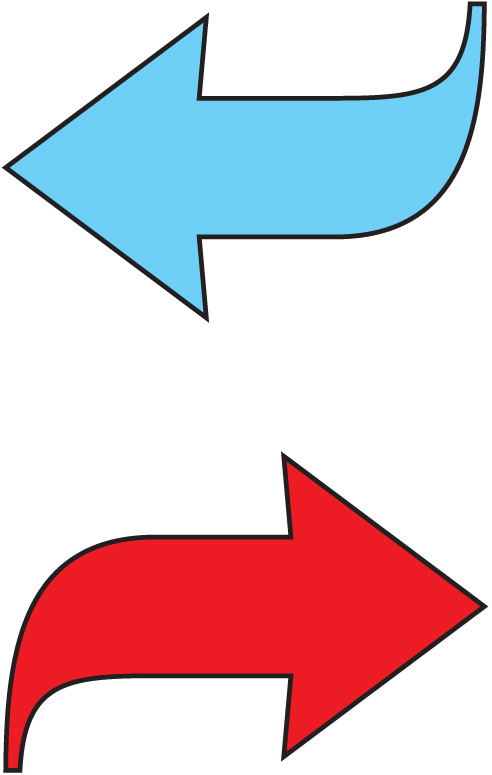 [Speaker Notes: SILENT ROOM is equipped with an efficient forced air ventilation system. Silent and powerful air ventilators ensure a proper air flow rate and provide an ultimate sense of comfort even during extended use. SILENT ROOM S is equipped with 4 ventilators, SILENT ROOM M features 8 ventilators, whereas SILENT ROOM L has as many as 10 ventilators with a total capacity of 200, 400 and 500 m3/h, respectively.]
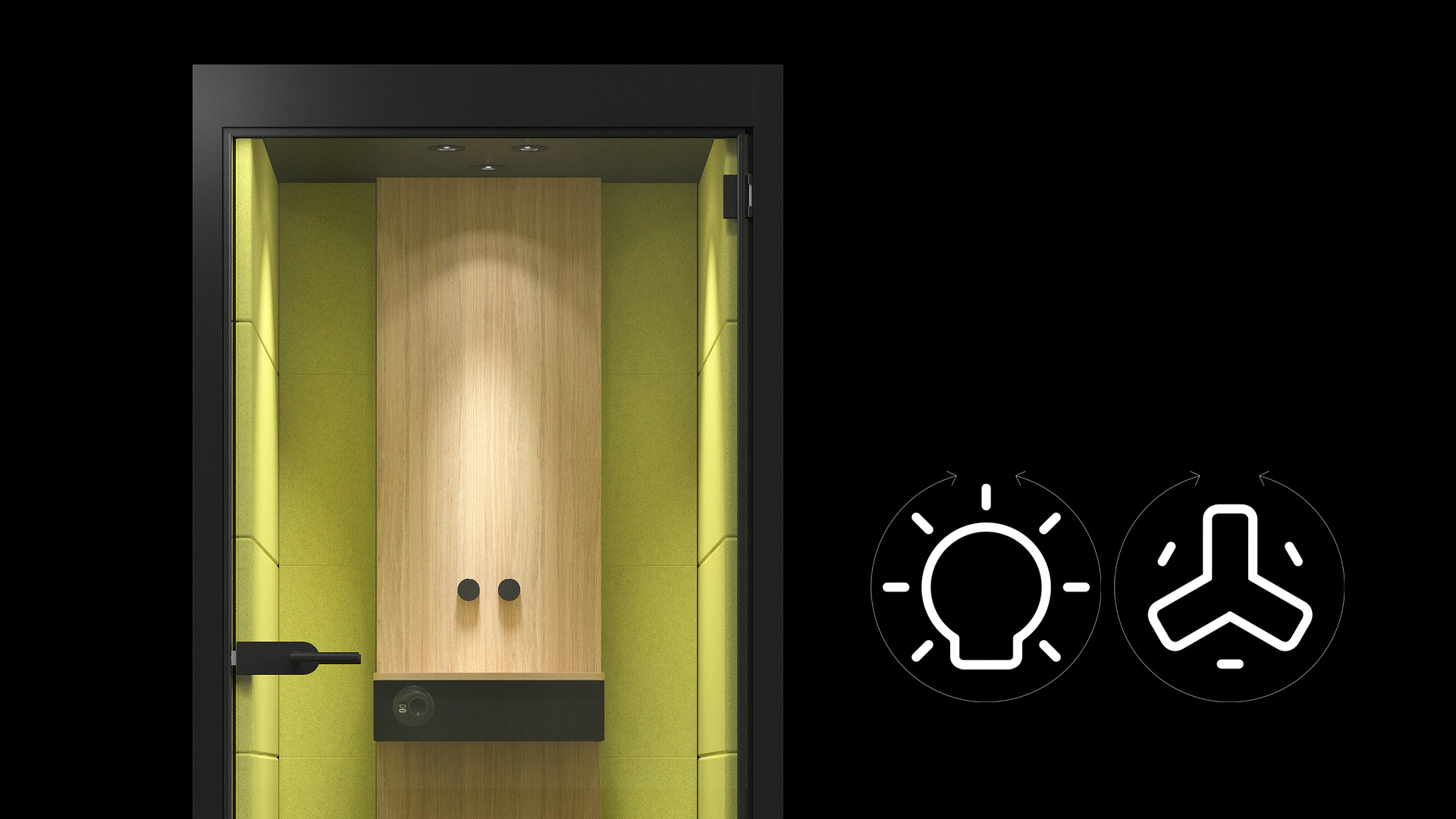 Warm LED lighting
[Speaker Notes: The interior lighting consists of a set of ceiling-mounted warm LED lights. Some of the lights are directed sideways, casting warm and cosy light on upholstered surfaces, whereas the rest ones are directed downward ensuring efficient illumination of the working surface. The intensity of the lighting and ventilation can be easily adjusted by turning two minimalist switches.]
Smart energy saving
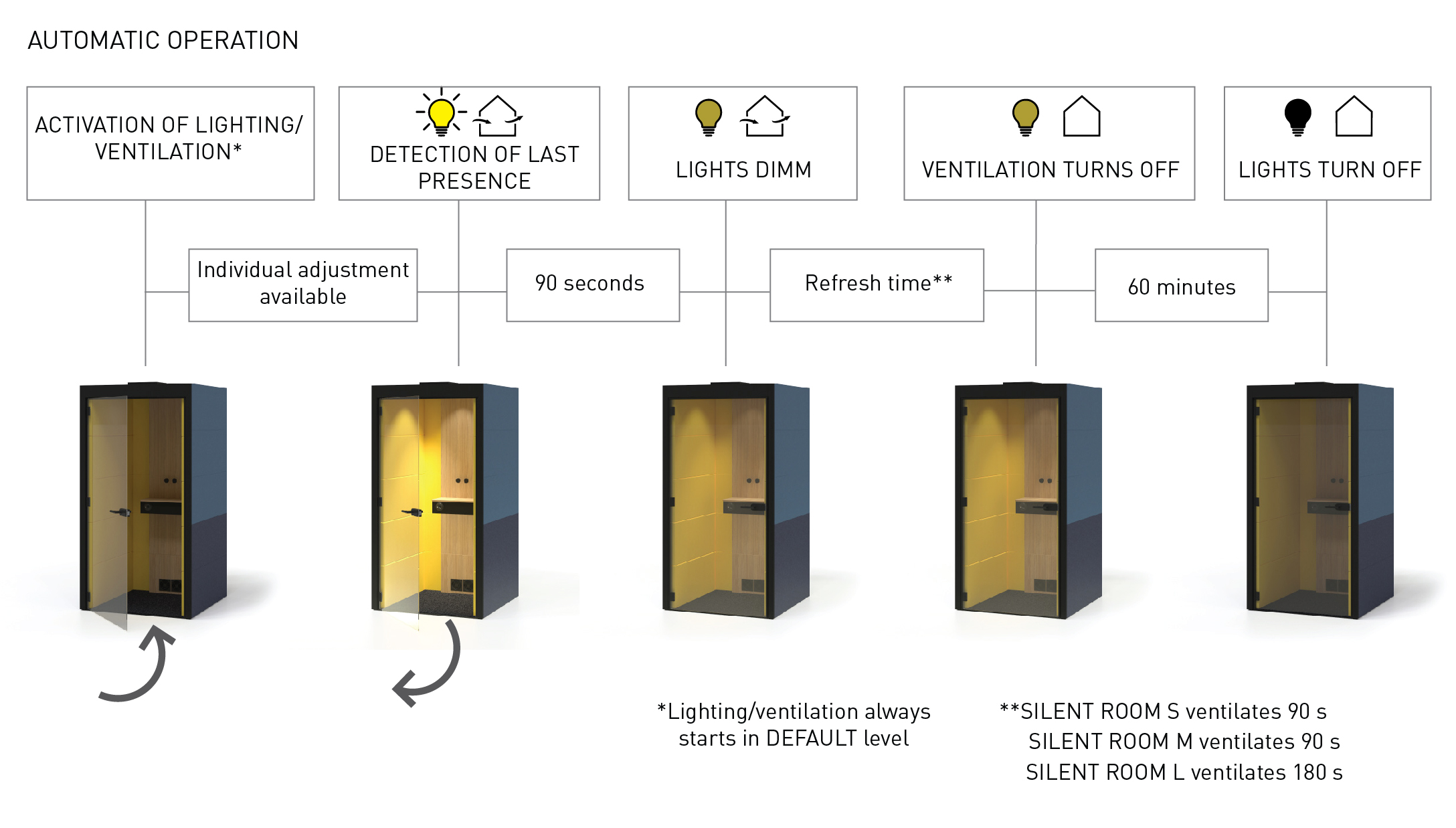 [Speaker Notes: A smart control unit selects an optimal ventilation and illumination level, and, if necessary, allows for individual adjustment. Once an employee leaves the SILENT ROOM, intense ventilation is automatically activated to prepare the room for the next user. This acoustic piece of furniture also helps with energy savings as it automatically dims the lights when no one is present in the room and even switches them off after some time.]
DESIGN AND CUSTOMISATION
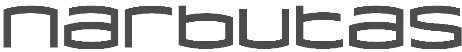 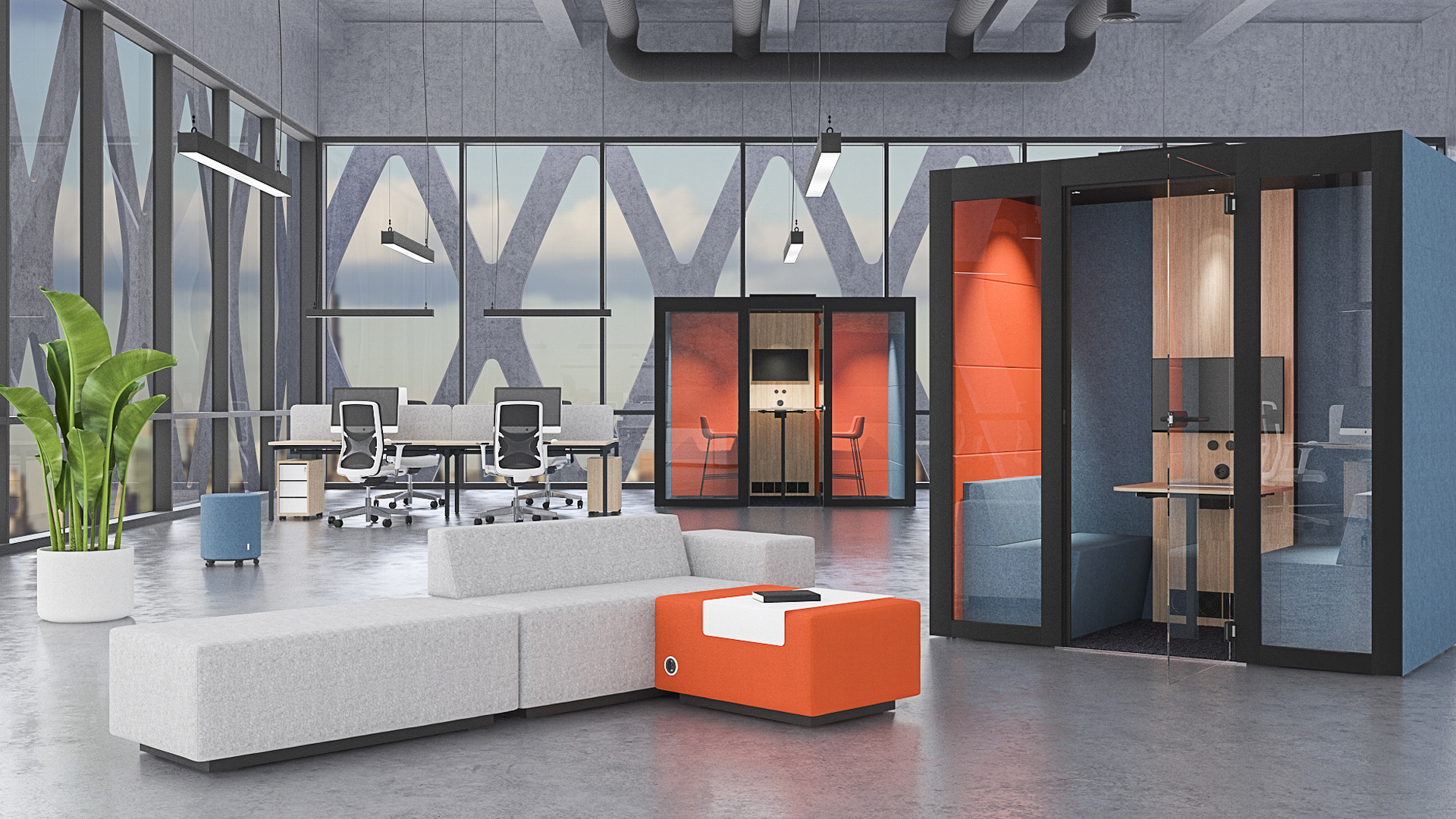 Colour combinations
[Speaker Notes: The interior and exterior finish can be selected separately. Thus the design of the SILENT ROOM can be easily customised to fit the overall office style and mood. Both melamine and upholstery can be used for the exterior finish.]
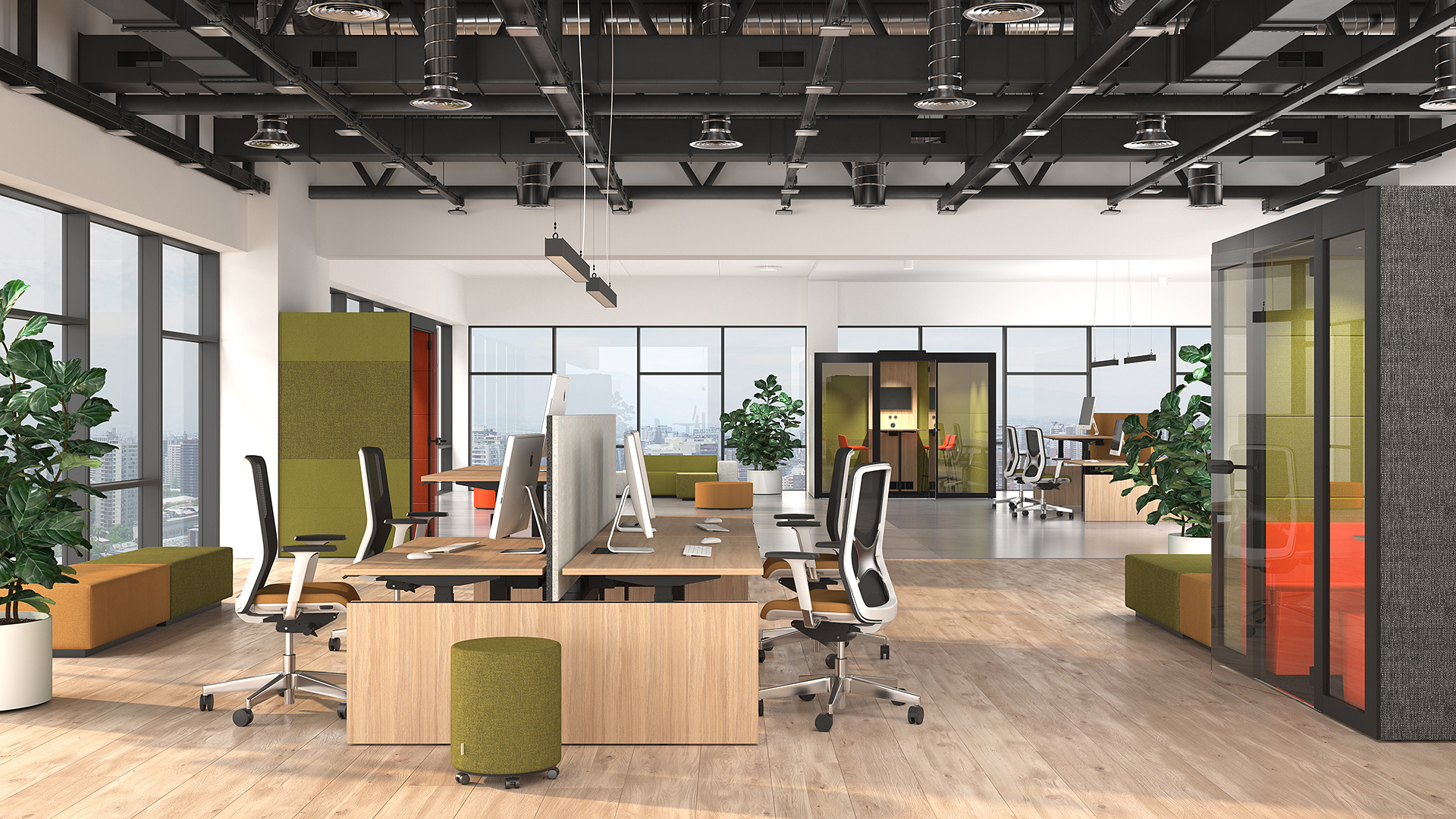 Wide range of configurations
[Speaker Notes: Due to its unique design, SILENT ROOM can be set up anywhere within the room: in the middle of the office space or near the wall, as a stand-alone acoustic unit or as an assembly of units.]
RANGE
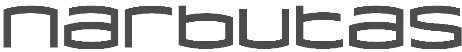 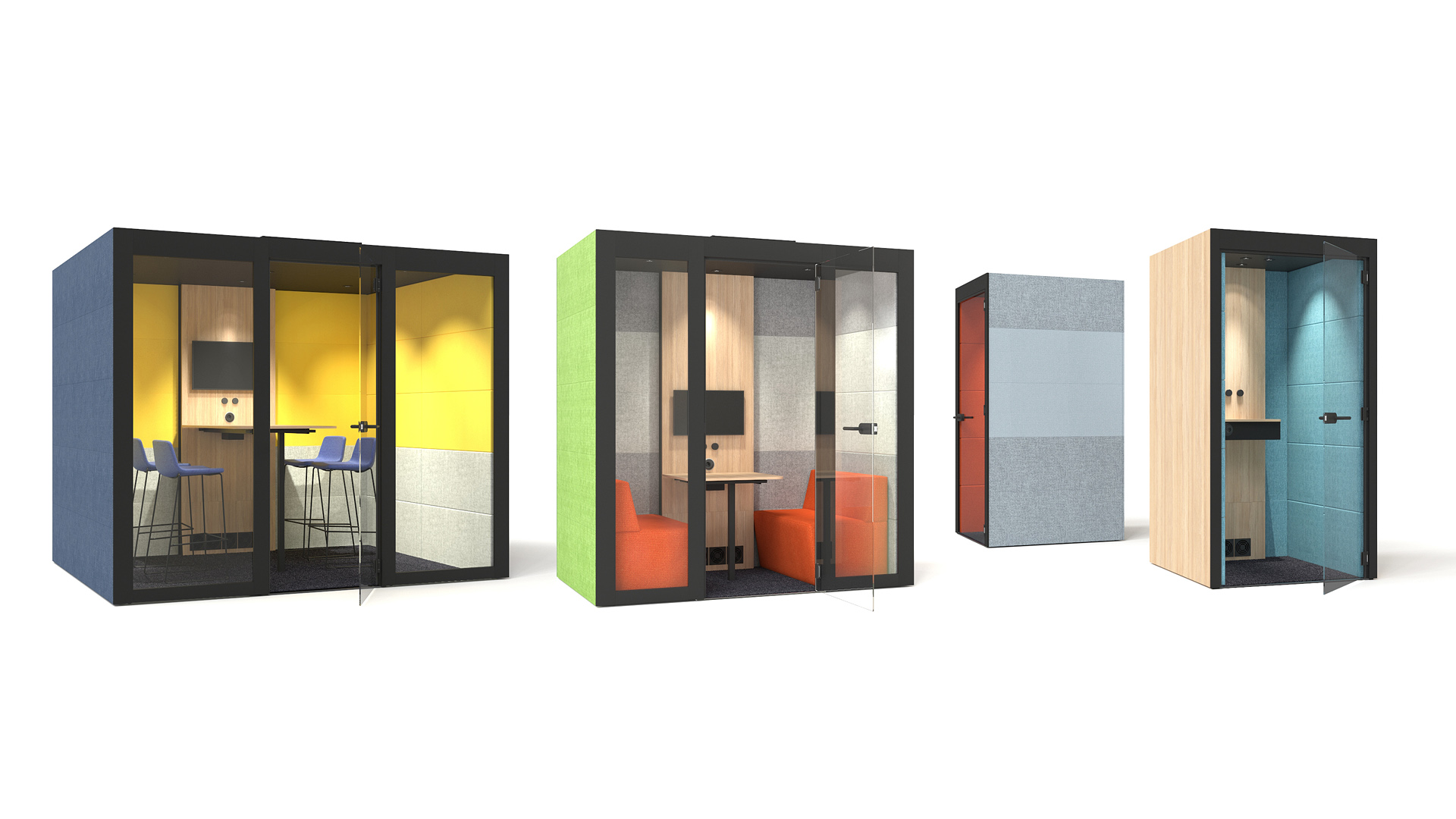 SILENT ROOM L
SILENT ROOM M
SILENT ROOM S
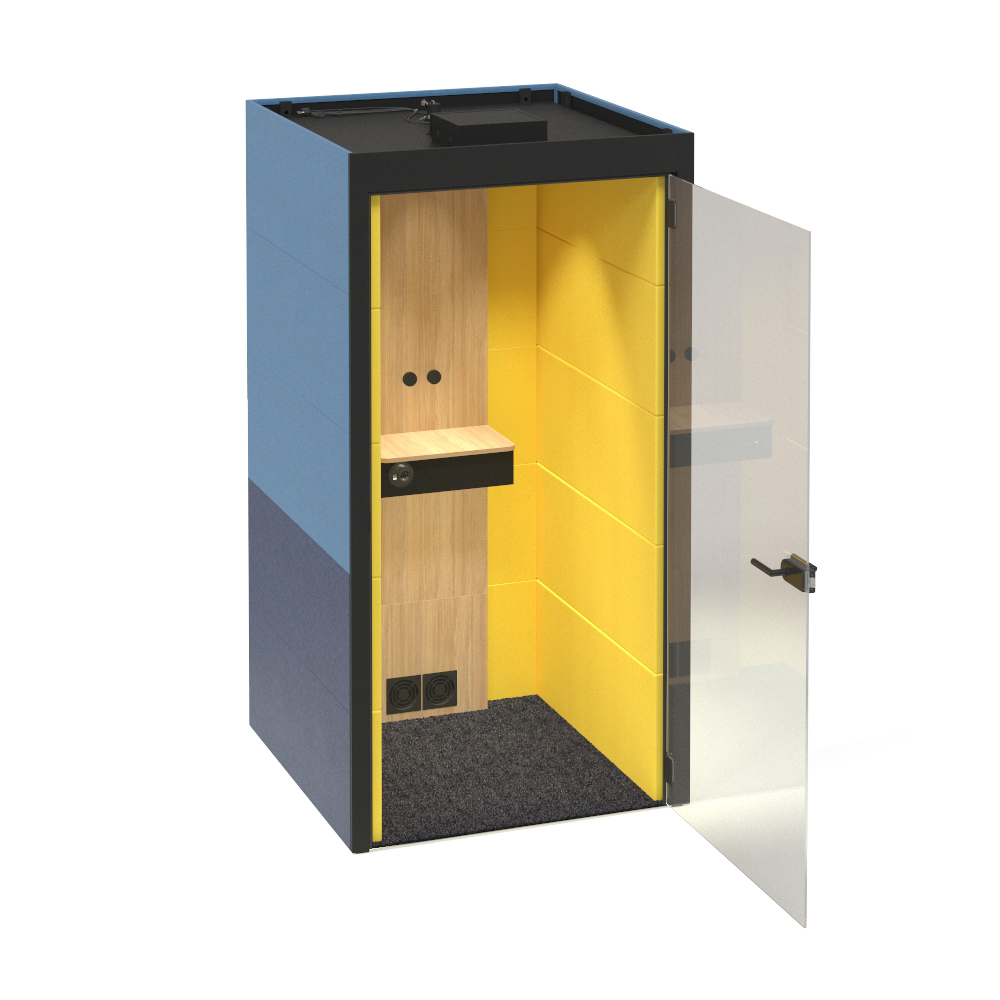 SILENT ROOM S
[Speaker Notes: For 1 person]
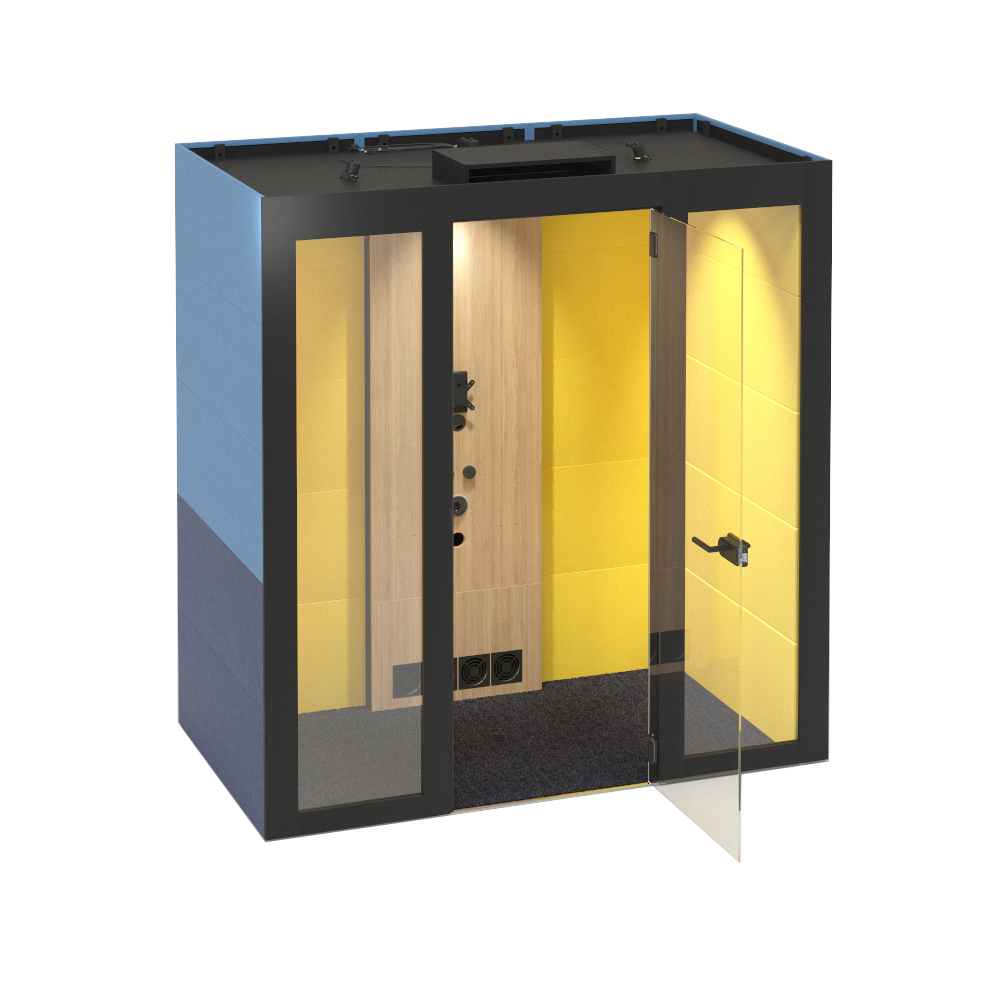 SILENT ROOM M
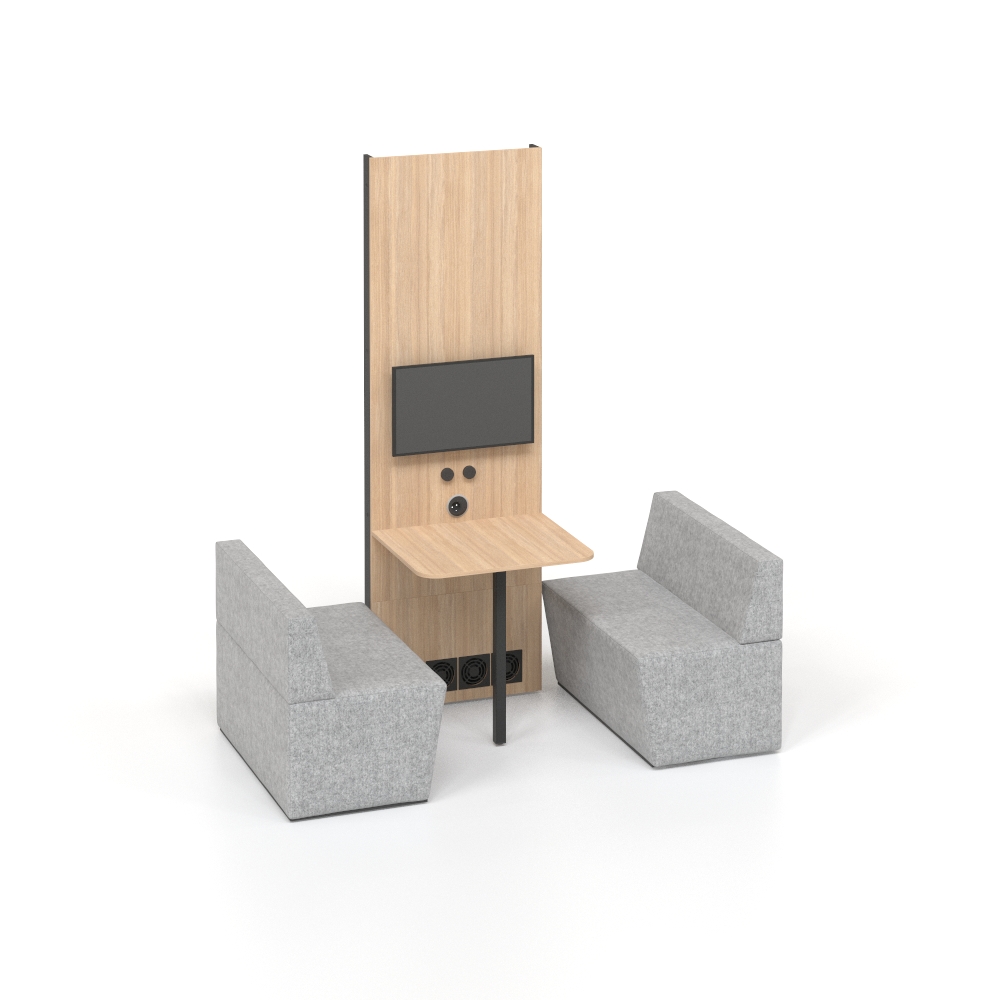 [Speaker Notes: For 2 persons]
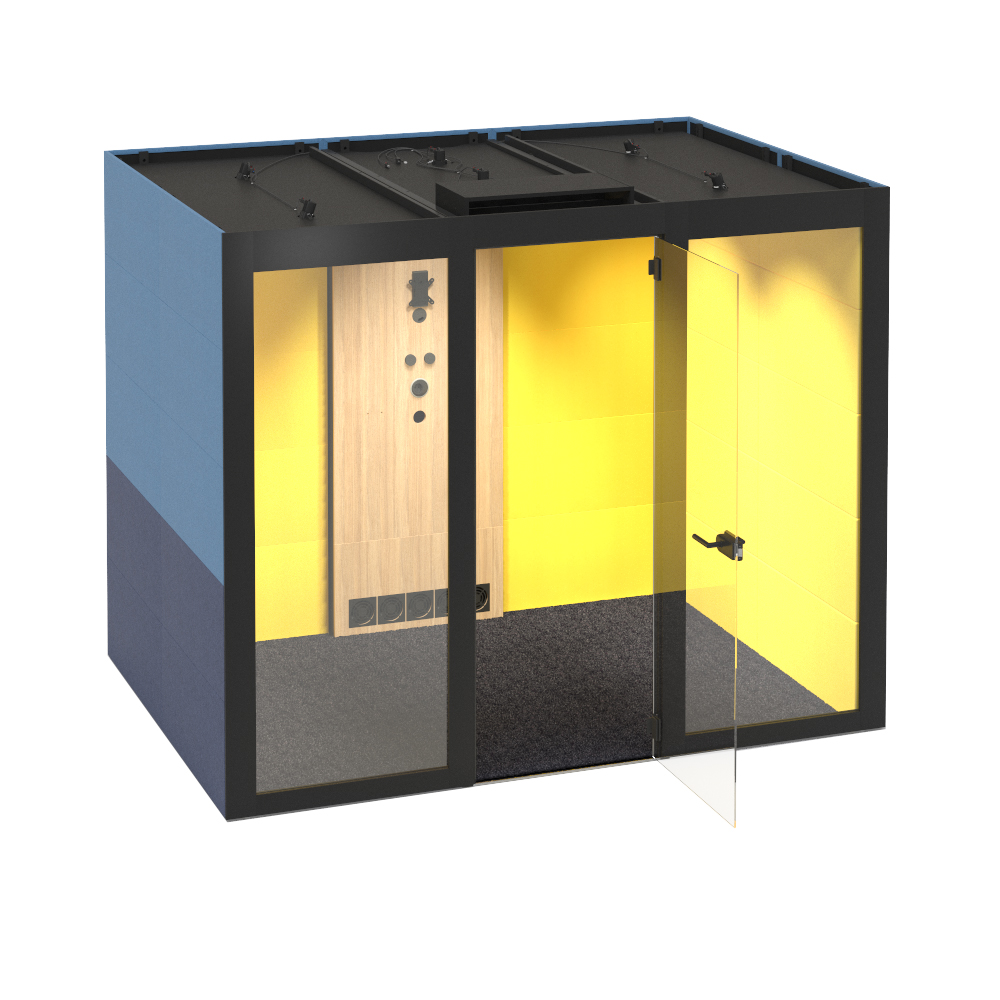 SILENT ROOM L
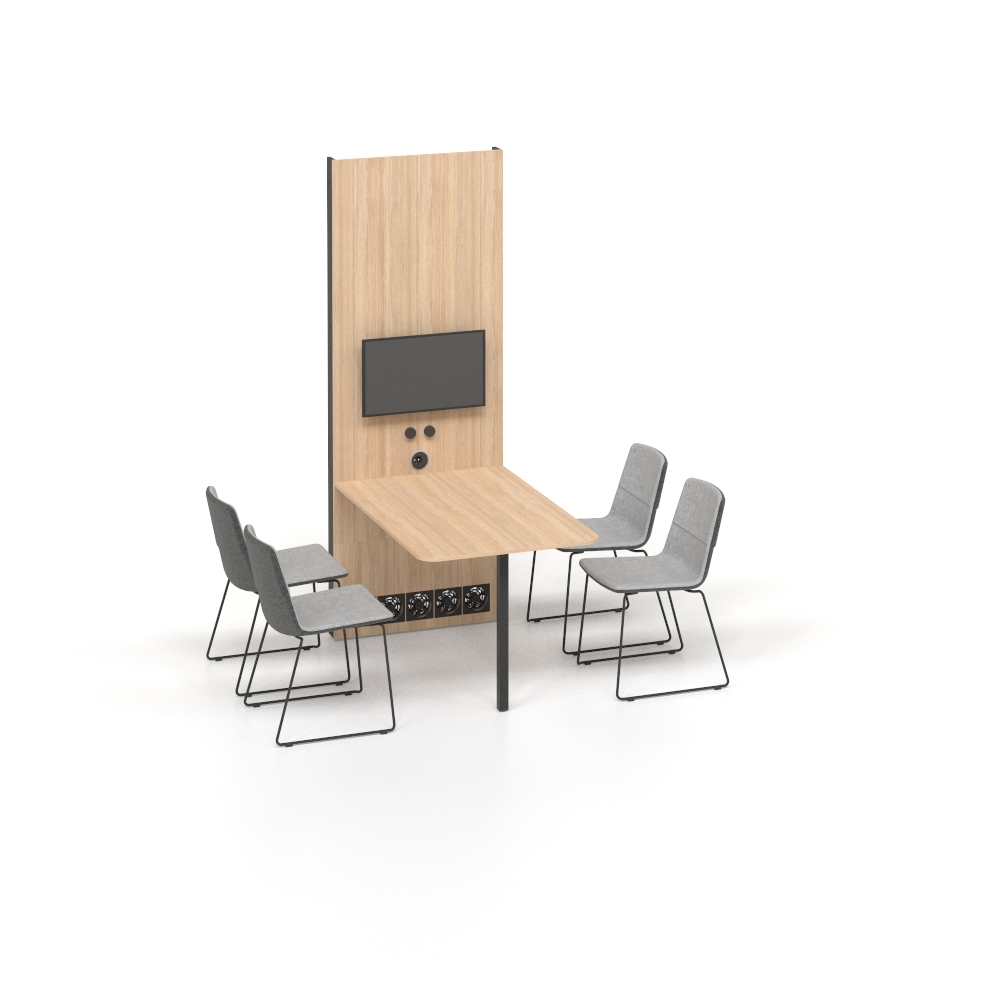 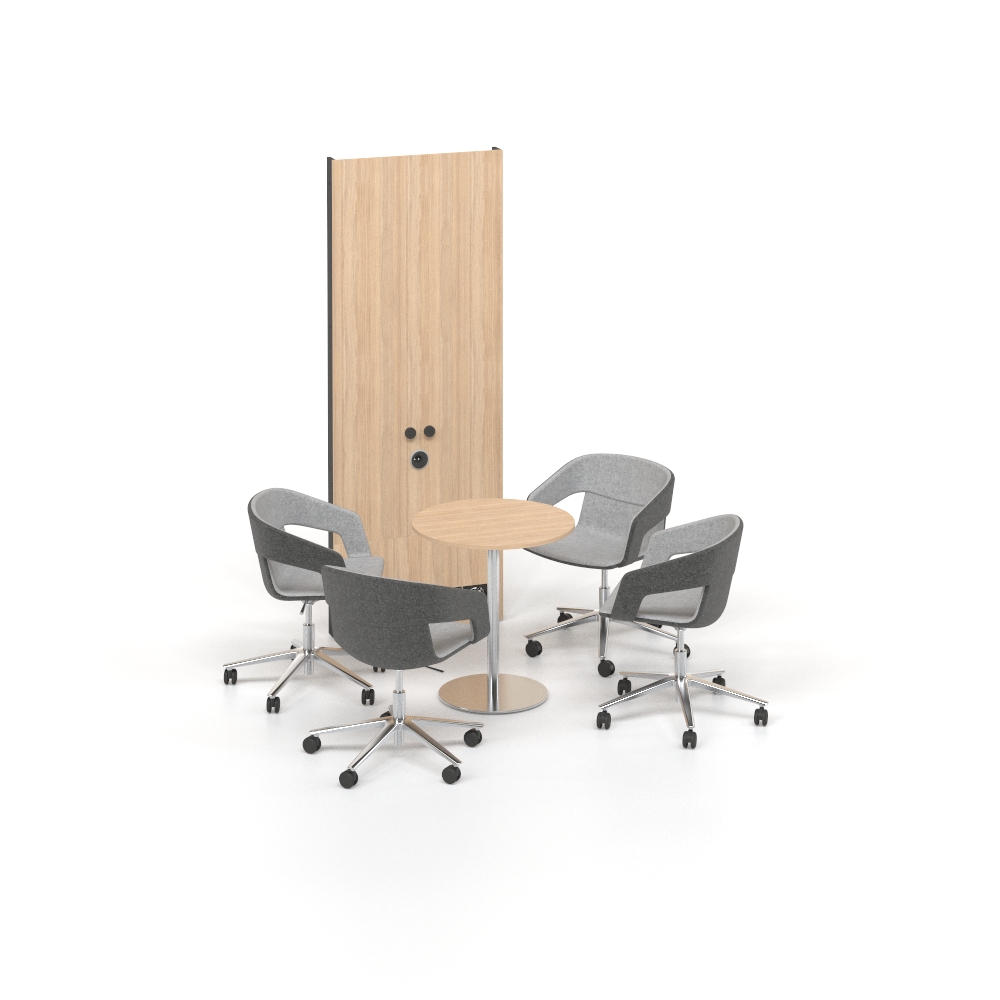 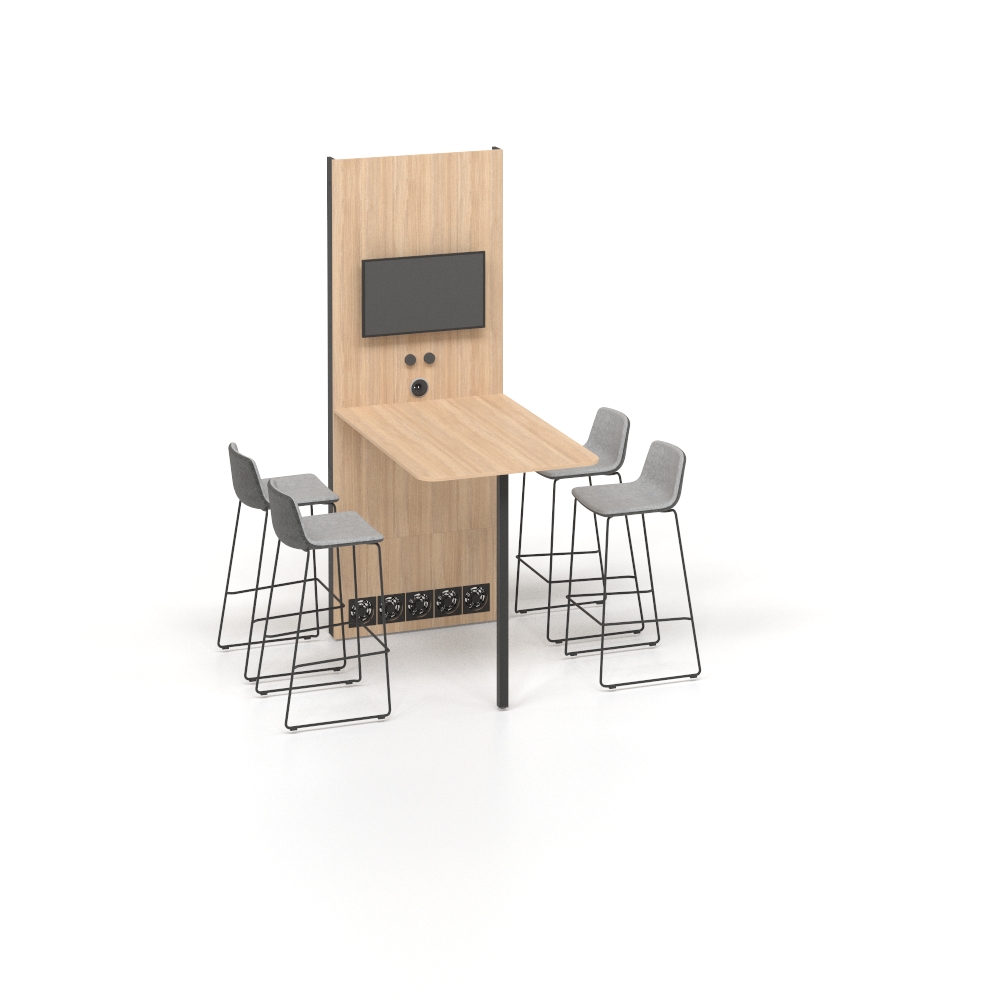 [Speaker Notes: For 4 persons]